Курс: «Основы технологии программно-конфигурируемых сетей»
OpenDaylight – opensource SDN platform
Левенцов Д.В.
К-41114
Санкт-Петербург
2020
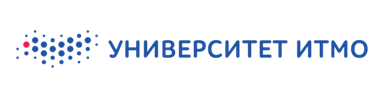 Что такое OpenDaylight
OpenDaylight (ODL) — это открытая модульная платформа для автоматизации масштабных SDN-сетей.

	Проект разрабатывается под эгидой Linux Foundation при участии компаний IBM, Juniper Networks, Cisco, Red Hat, VMware, Citrix, Ericsson, Microsoft и NEC. Первый релиз платформы был выпущен в феврале 2014 года.
В состав контроллера ODL входит система для создания виртуальных сетей, набор плагинов для поддержки различных протоколов и утилиты для развертки полнофункциональной SDN-платформы. Благодаря API, ODL можно интегрировать с другими контроллерами. Ядро решения писали на Java, поэтому с ним можно работать в любых системах c JVM.
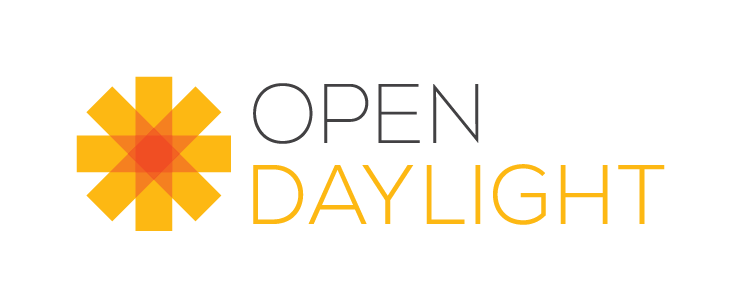 2
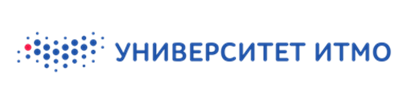 SDN и NFV
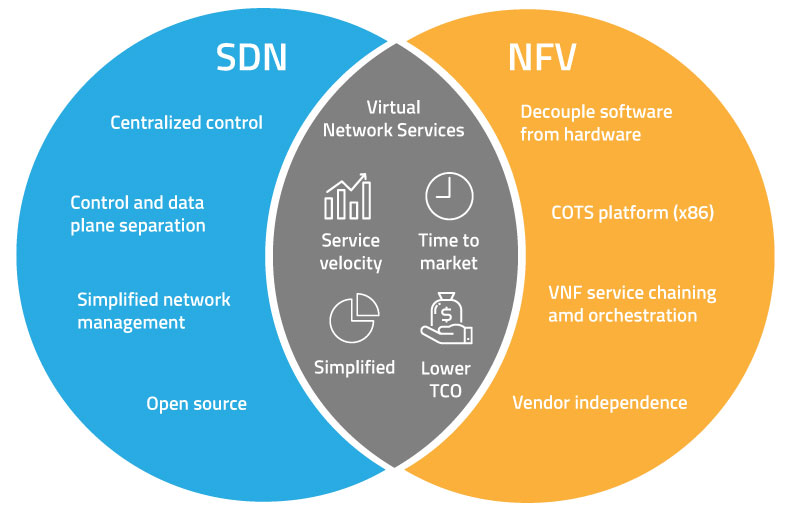 SDN применяется с целью отделить уровень управления сетью от уровня передачи данных (сетевой инфраструктуры), что позволяет администраторам динамически корректировать сетевой трафик в соответствии с меняющимися потребностями.

NFV – концепция сетевой архитектуры, абстрагирующая сетевые функции от физического оборудования. Сетевые функции реализуются программным методом, на оборудовании COTS (Commercial Off-The-Shelf).

Совместное использование SDN и NFV необязательно, но позволяет задействовать преимущества обеих технологий.
Использование NFV снижает стоимость расширения сети, благодаря отказу от использования специализированного оборудования и переходу на COTS. 
SDN оптимизирует нагрузку на сетевые узлы, обеспечивает гибкость в управлении сетевым трафиком.
3
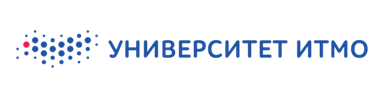 Архитектура OpenDaylight
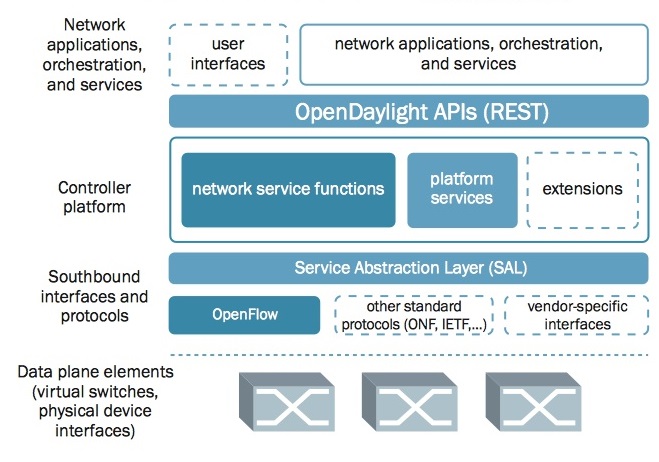 Архитектура ODL представлена следующими уровнями: 
сетевые приложения и сервисы;
платформа контроллера;
интерфейсы и протоколы SB.

 Все эти слои образуют уровень управления (control plane). Передающий уровень (data plane) не является частью архитектуры ODL, он в основном описывает различные сетевые элементы (физические и виртуальные) в базовой сети.
4
5
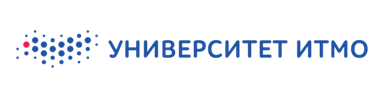 Служба кластеризации в ODL
ODL поддерживает службу кластеризации, в которой несколько экземпляров ODL действуют как один логический контроллер. Кластеризация не только обеспечивает избыточность, но также обеспечивает линейное масштабирование экземпляров ODL. Каждый экземпляр связывается друг с другом, образуя кластер, и обменивается информацией для обеспечения доступности в случае сбоя любого экземпляра.

С помощью службы кластеризации сетевые элементы и приложения могут подключаться к нескольким экземплярам ODL. Коммутаторы подключаются к двум или более экземплярам через постоянное соединение point-to-point TCP/IP (в случае сбоя одного экземпляра доступен другой). Приложения подключаются к экземпляру через веб-сервисы RESTful, что означает, что в случае сбоя экземпляра приложение восстановит новое соединение при следующей транзакции.
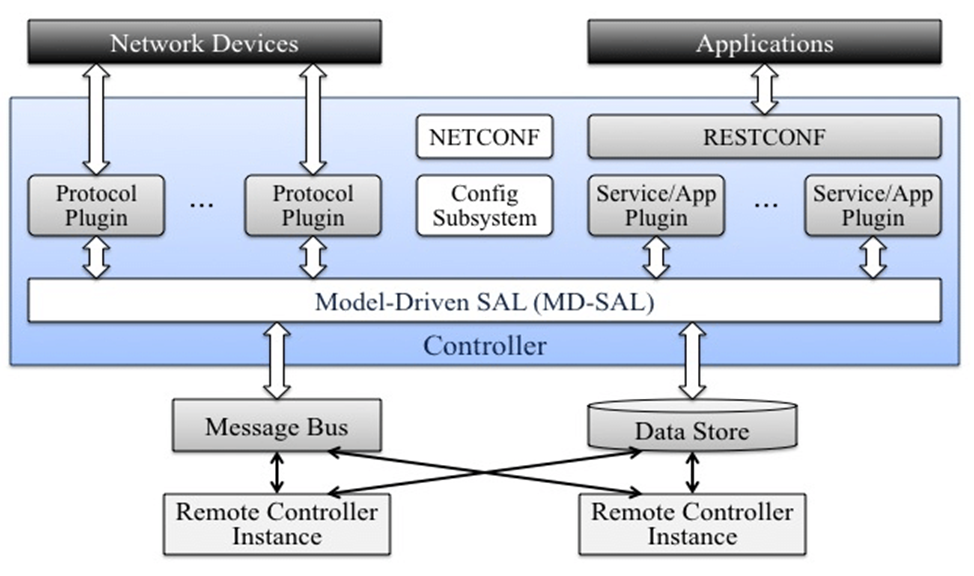 Кластер из 3х экземпляров ODL, где MD-SAL(Model-driven Service Abstraction Layer) в одном из этих экземпляров подключается к хранилищу данных кластера и шине сообщений (для маршрутизации запросов на обслуживание между экземплярами).
6
Курс: «Виртуализация сетевых функций»
OpenDaylight – практическая часть
Левенцов Д.В.
К-41114
Санкт-Петербург
2020
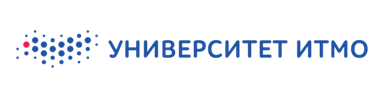 Установил Ubuntu v20.04 в VirtualBox и загрузил туда ODL Berillium-SR4
 (с офф. сайта: opendaylight.com/downloads)
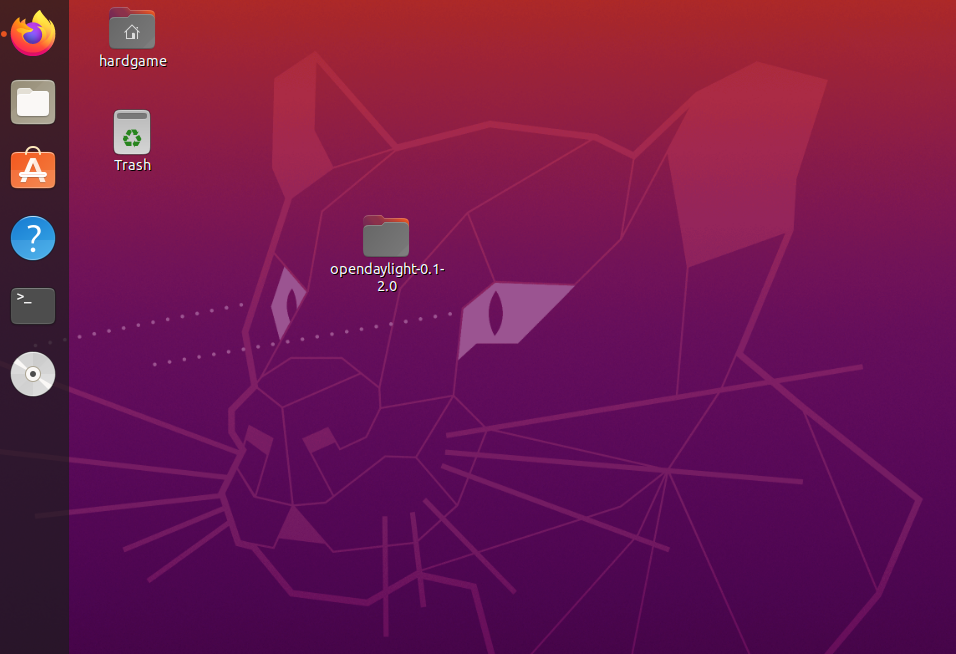 8
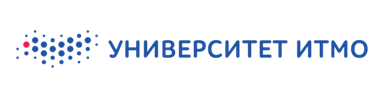 ODL SDN controller – программа, написанная на Java, поэтому на ОС с ODL необходимо установить Java Runtime Environment
sudo apt-get install default-jre
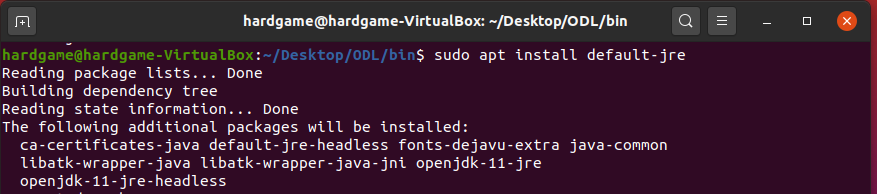 9
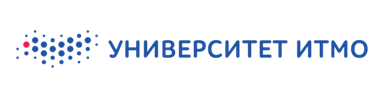 В первом терминале запускаем Apache Karaf, предоставляющий экосистему OSGi (Open Services Gateway Initiative) JAVA приложениям. Karaf позволяет быстро находить и развертывать features (функции, свойства, конфигурации).
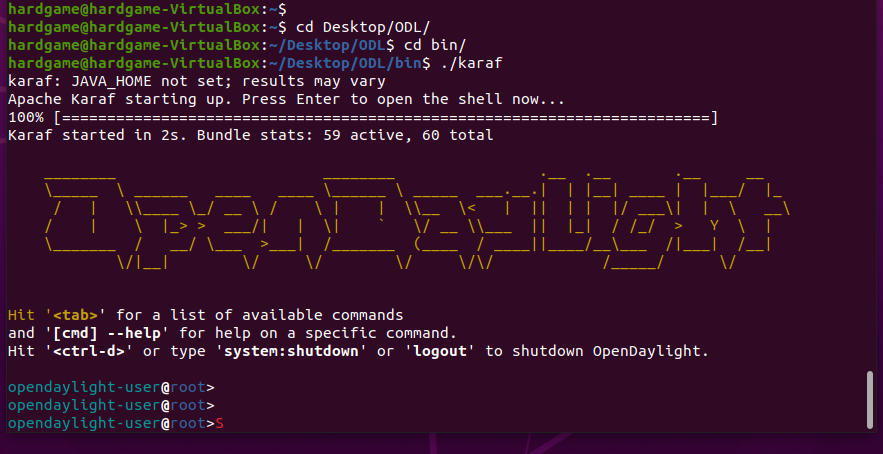 10
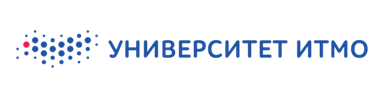 Во второй консоли устанавливаем сканер сети Nmap (Network Mapper), он понадобится, чтобы убедиться в работе порта 8181, который создаст ODL
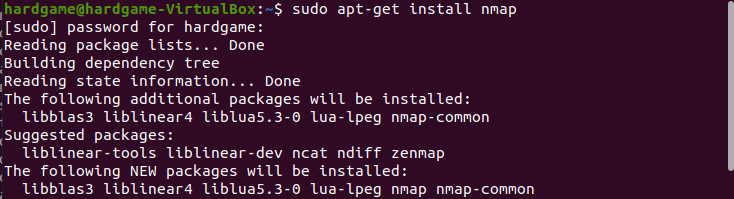 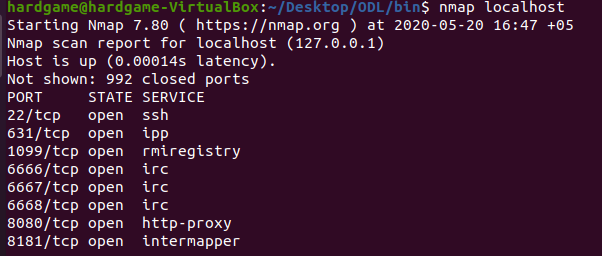 11
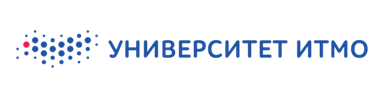 Устанавливаем следующие features в первой консоли

feature: install odl-l2switch-switch-ui – предоставляет функциональность коммутатора уровня 2 (Layer2 switch)

feature: install odl-dlux-all  - для установки графического пользовательского интерфейса(GUI)
Основная цель L2 Switch – обрабатывать ARP (Adress Resolution Protocol), обнаруживать и удалять сетевые петли, отслеживать MAC и IP адреса. 

odl-l2switch-switch-ui необходим для моделирования физического или виртуального коммутатора L2 внутри ODL, так чтобы коммутатор мог управляться с помощью ODL.
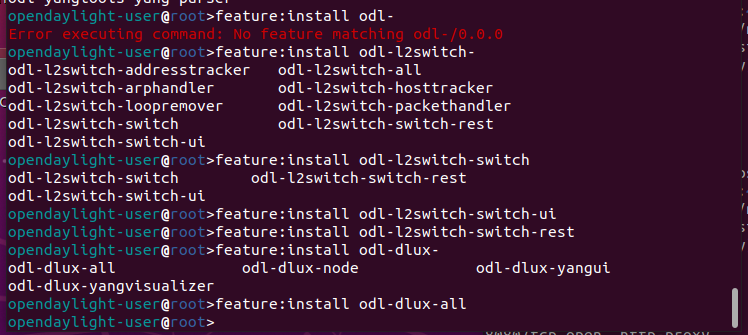 12
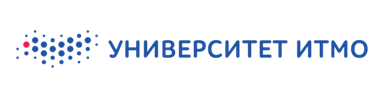 Смотрим какой IP-адрес у ВМ Ubuntu
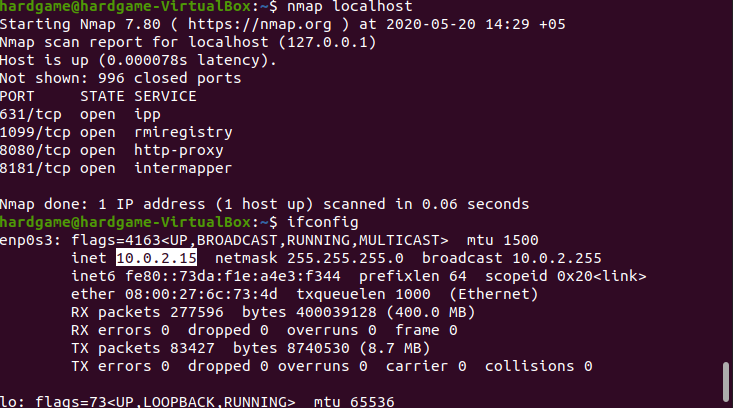 13
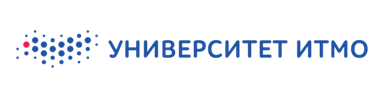 Используя браузер, заходим в GUI ODL по ссылке 10.0.2.15/index.html
Логин и пароль по умолчанию admin/admin
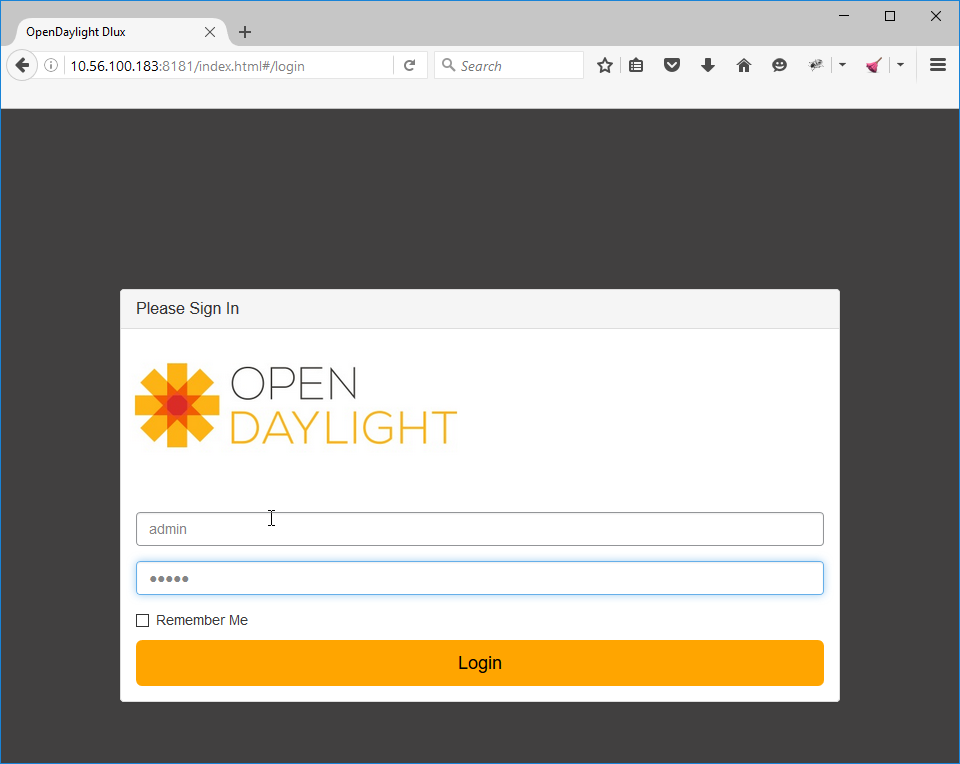 14
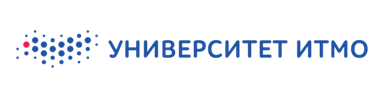 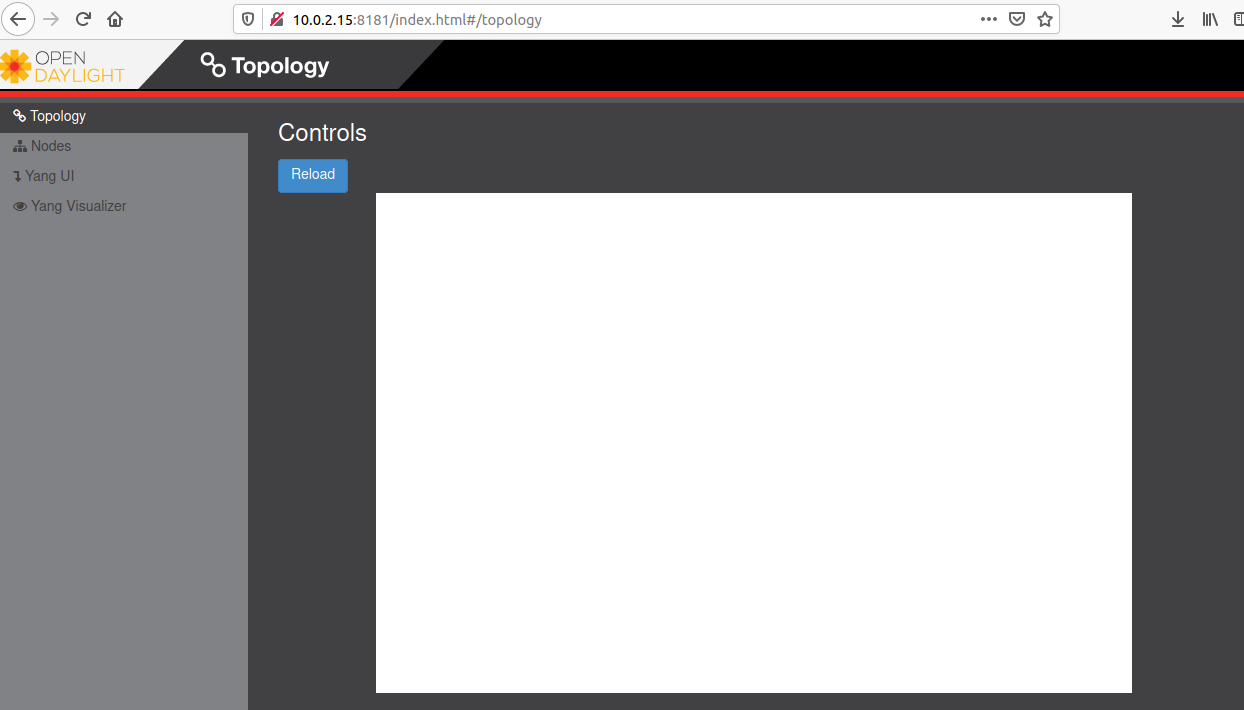 15
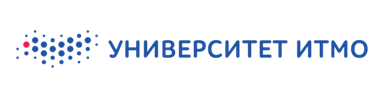 Во второй консоли устанавливаем mininet  (sudo apt install mininet)

Запускаем топологию дерево с 16 хостами, 15 коммутаторами, :
sudo mn --controller=remote, ip=10.0.2.15 --mac --topo=tree,4,2 --switch ovsk, protocols=OpenFlow13
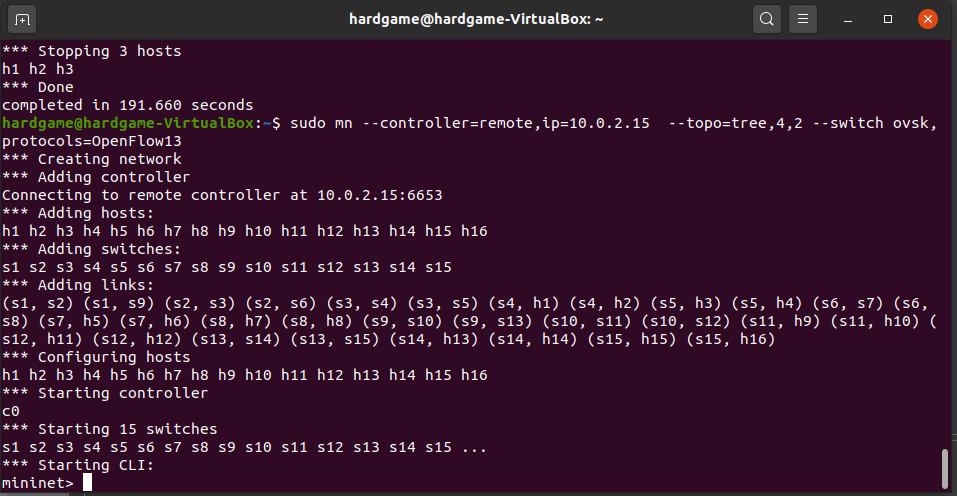 16
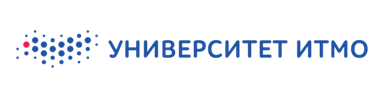 Получилась следующая топология сети
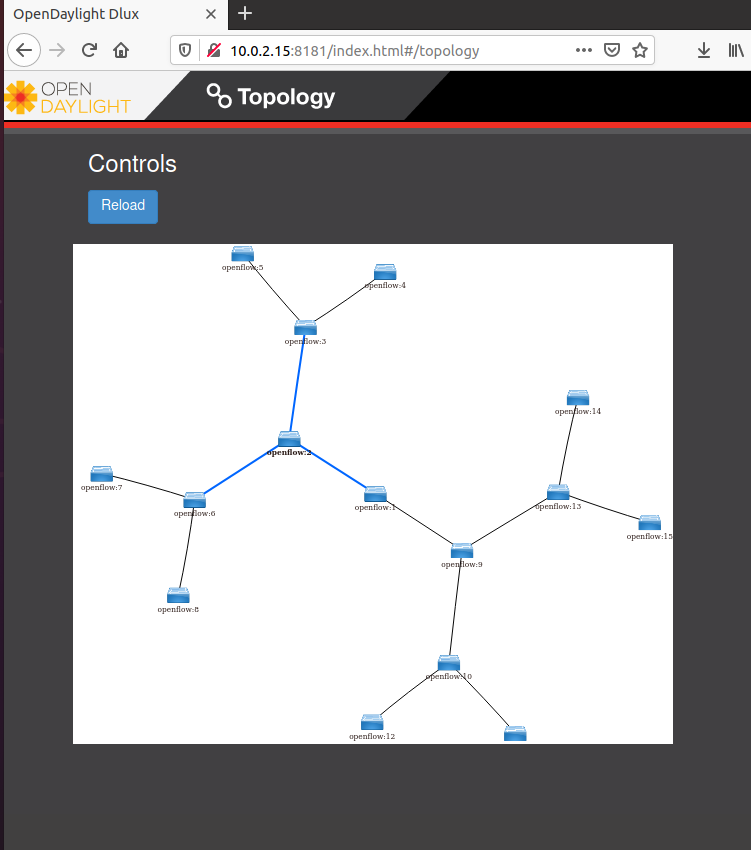 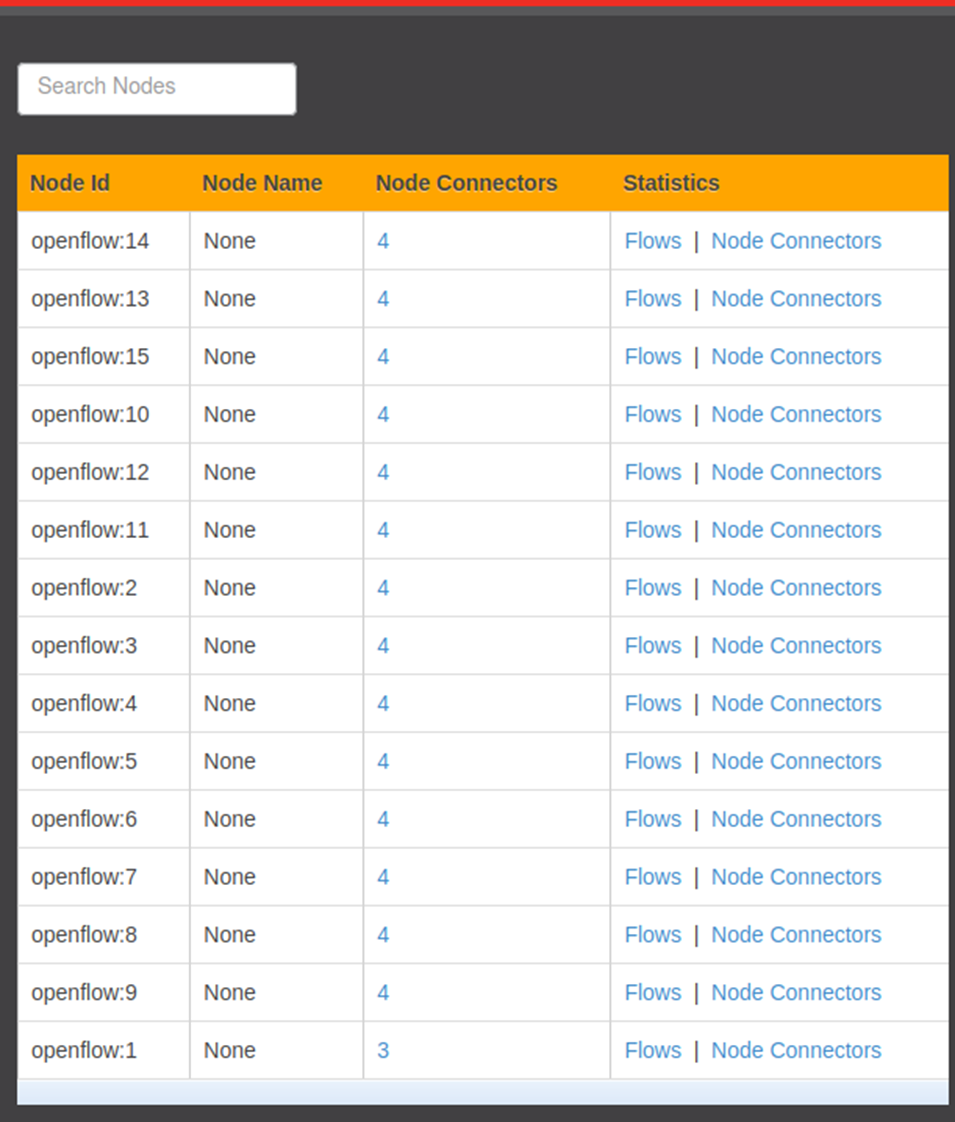 17